70 ЛЕТ
ПОМНИМ 
                     И СКОРБИМ
28 декабряДЕНЬ ПАМЯТИ
Хǝǝртǝ зǝӊг Москваhас…
МОСКВА НӘР КЕҖӘДИҖ,ХАЛЬМГ ДУ, БИ ХАЛЬМГАР МОСКВА СОӉСЛУЛХМЧ…
МОСКВАhАС ИРСН БАЙР
ХАЛЬМГИН  ЭЛВГ  КИШГ ХϴВИН ХААЛҺД  ДЕЛГРВ
ХАЛЬМГ АССР
ЦАГ СЕЛГӘТӘ…
ХАЛЬМГ ТАӉҺЧ
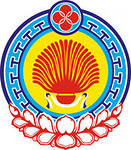 САНЛЫН БУМБЛВ«ИСХОД И ВОЗВРАЩЕНИЕ»